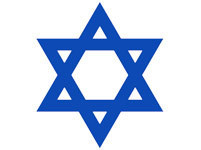 Pokrmy v judaismu
Minaříková, Vuová
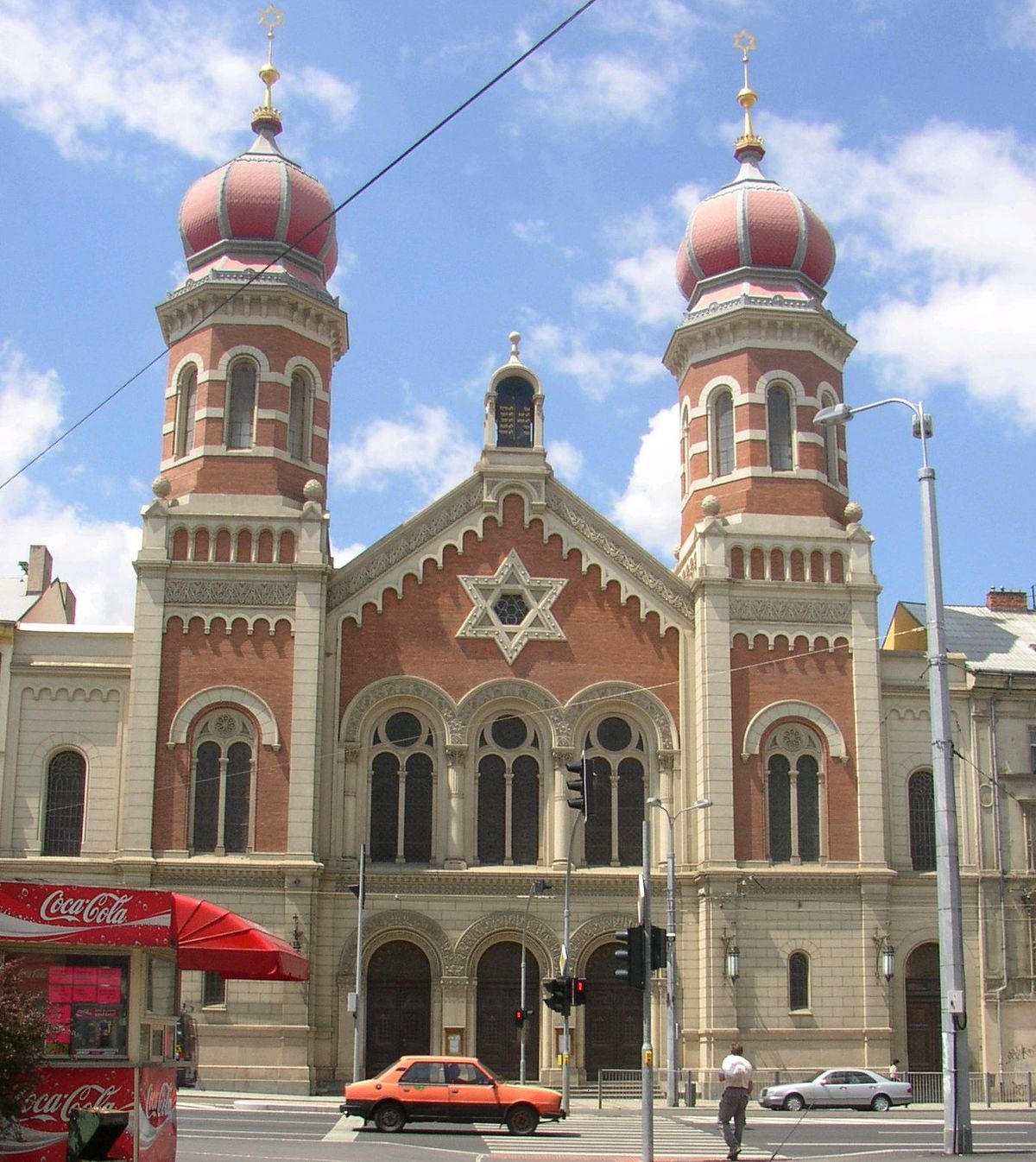 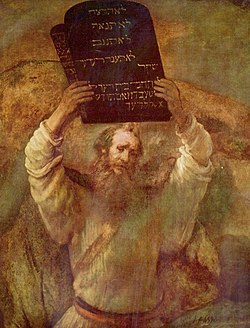 Základní informace
monoteistické náboženství
Mojžíš - zakladatel
Tóra - nejsvětější kniha
Synagoga - místo bohoslužeb
Jarmulka - pokrývka hlavy
Rabín - židovský duchovní
Talit - modlitební plášť
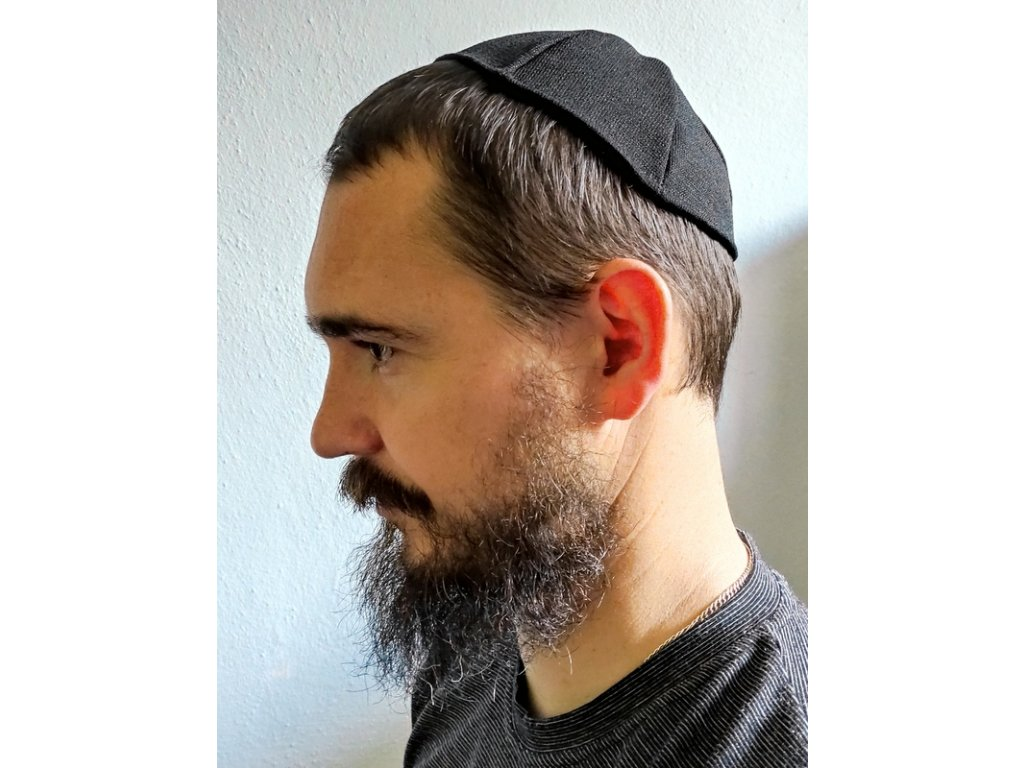 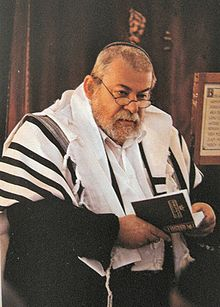 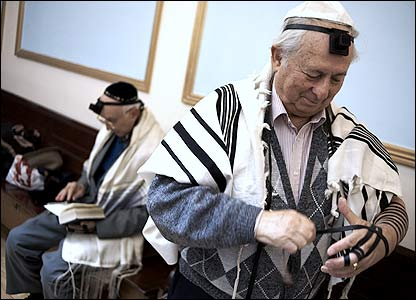 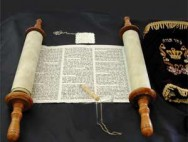 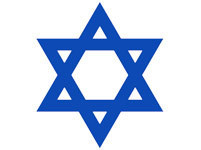 Stravovací návyky
vykrvácené maso
NE koňské, vepřové, oslí, králičí a zaječí
ANO kuřecí, krůtí, ryby, jehněčí
kuřecí polévka - základ židovské kuchyně
kebab, falafel, hummus, kuskus
pivo, víno, čaj, káva
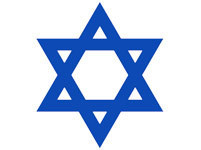 Výzkumné otázky
Dodržujete košer?
Chutná Vám více jídlo v Česku nebo ve Vaší domovině?
Jaký je Váš oblíbený židovský pokrm?
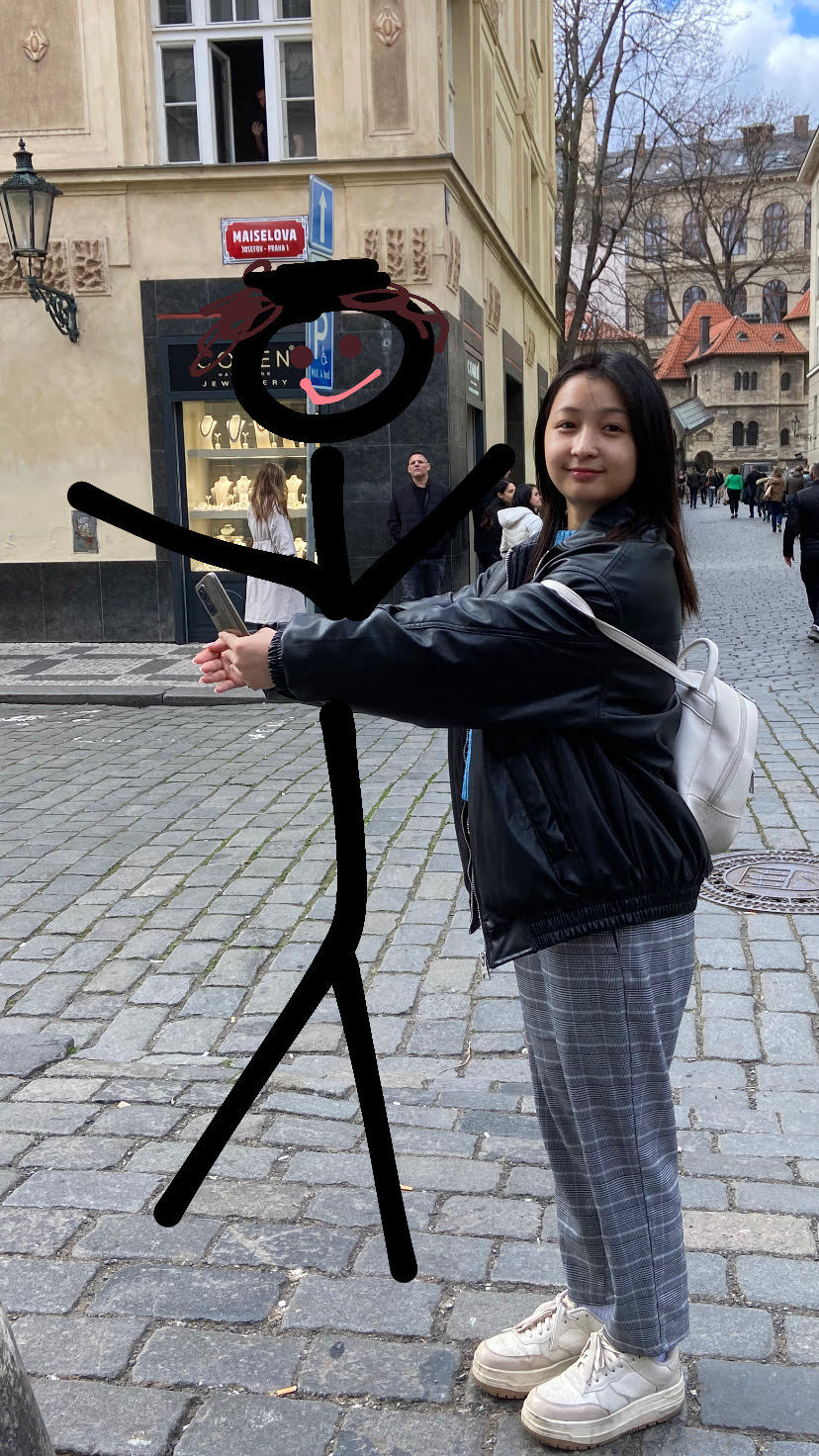 David
“Dodržujete košer?”   
“Ano.”

“Chutná Vám více jídlo v Česku nebo ve Vaší domovině?”
“Nejradši mám izraelské orientální pokrmy, hlavně hummus a falafel,                                                                 české moc nemusím.”

“Jaký je Váš oblíbený židovský pokrm?”
“Tak ten hummus a falafel.”
Moyo
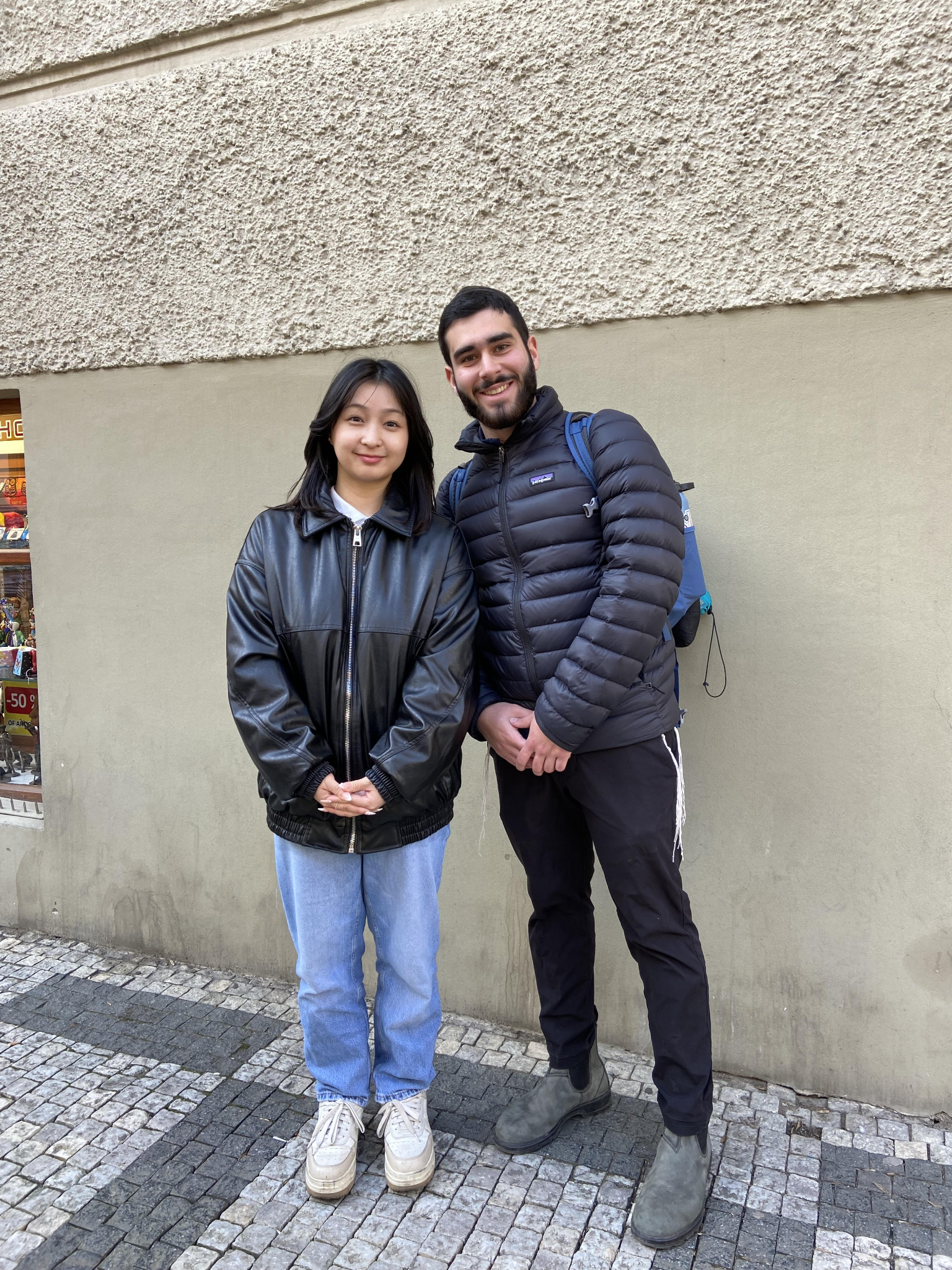 “Dodržujete košer?” 
“Ano.”

“Chutná Vám více jídlo v Česku nebo ve Vaší domovině?”
Spíš v Izraeli, ale v Česku mám rád trdelníky.”

“Jaký je Váš oblíbený židovský pokrm?”
“Šoulet.”
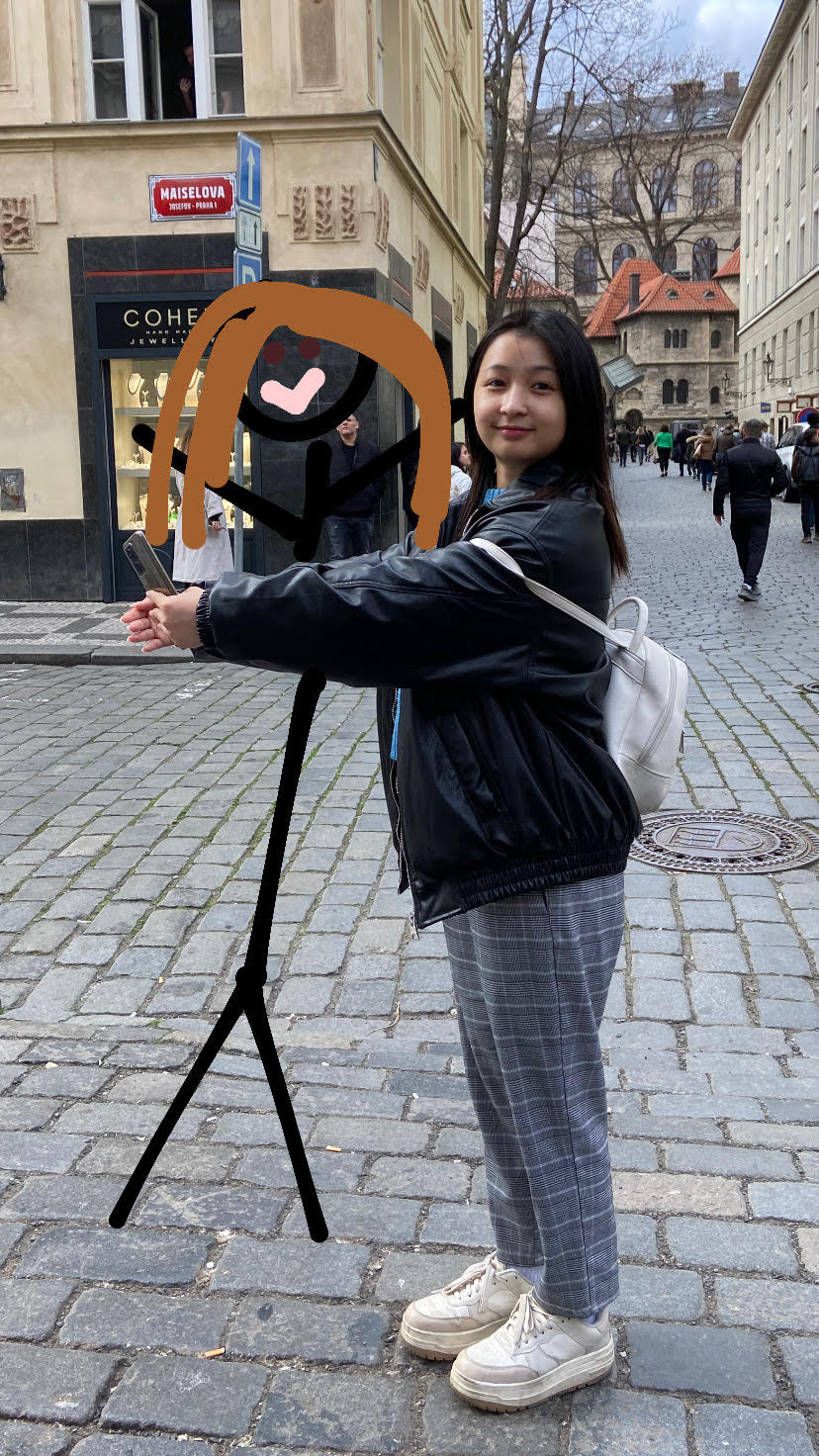 Noemi
“Dodržujete košer?” 
“Ano.”

“Chutná Vám více jídlo v Česku nebo ve Vaší domovině?”
“Asi doma, ale v Česku dělají dobrý falafel.”

“Jaký je Váš oblíbený židovský pokrm?”
“Kuskus nebo falafel.”
Shrnutí odpovědí respondentů
“Dodržujete Košer?”
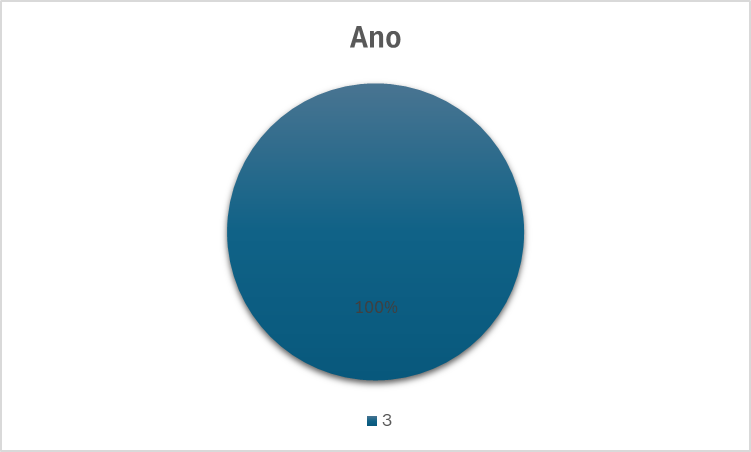 Shrnutí odpovědí respondentů
“Chutná Vám více jídlo v Česku nebo ve Vaší domovině?”
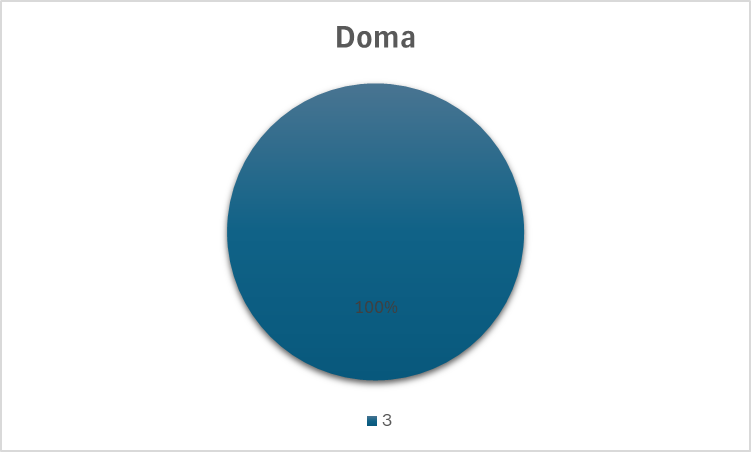 Shrnutí odpovědí respondentů
“Jaký je Váš oblíbený židovský pokrm?”
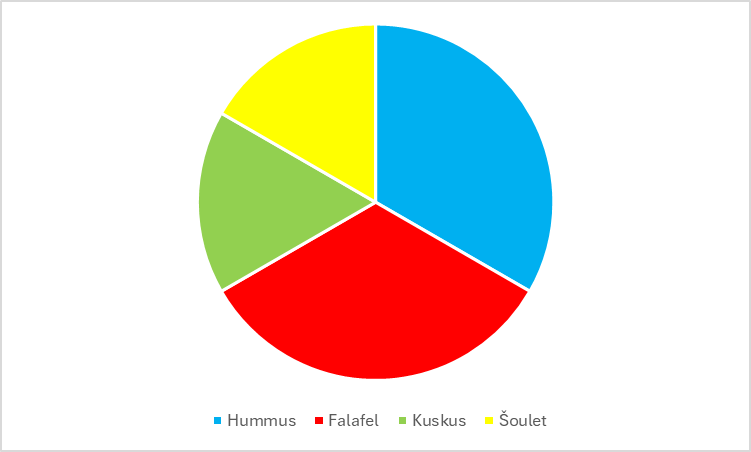 Oblíbené pokrmy
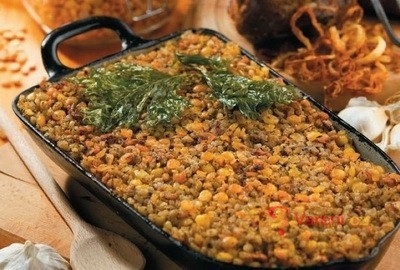 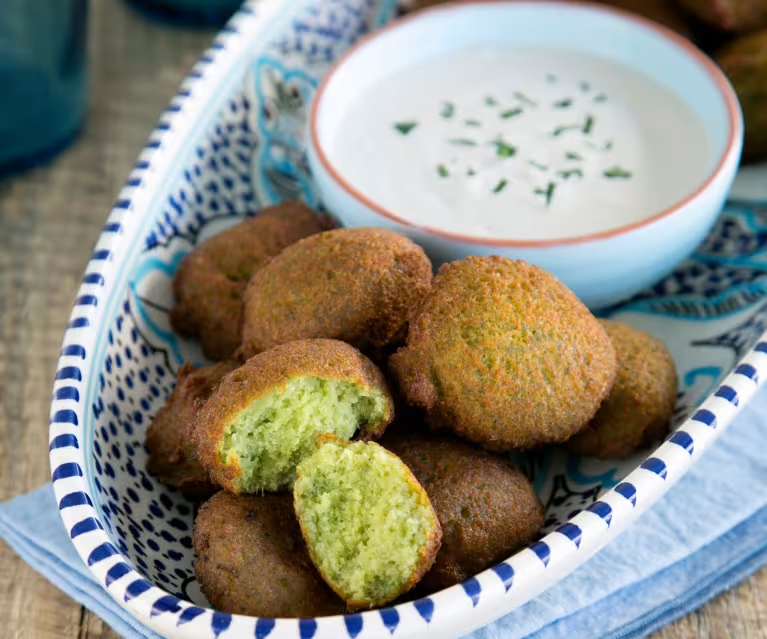 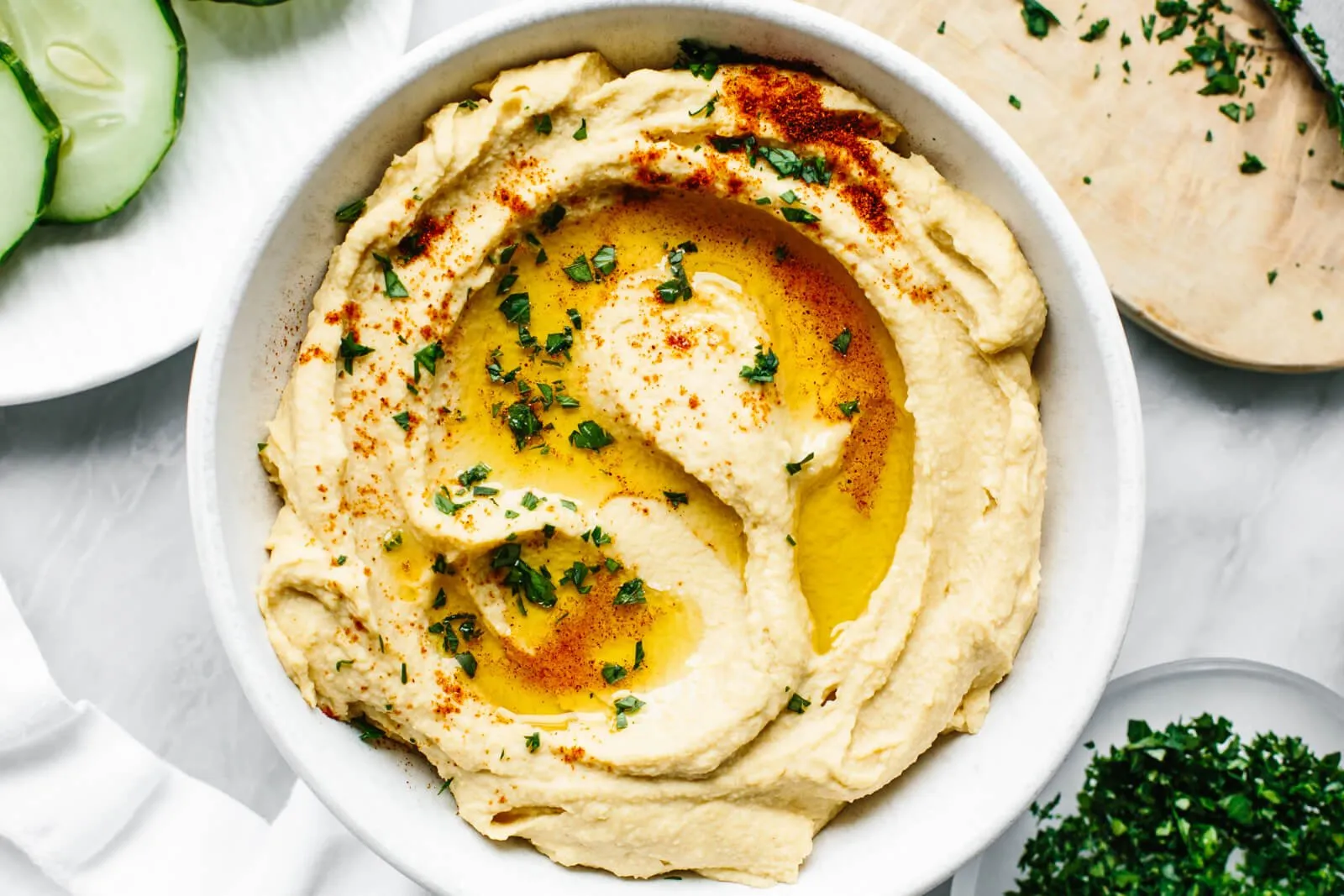 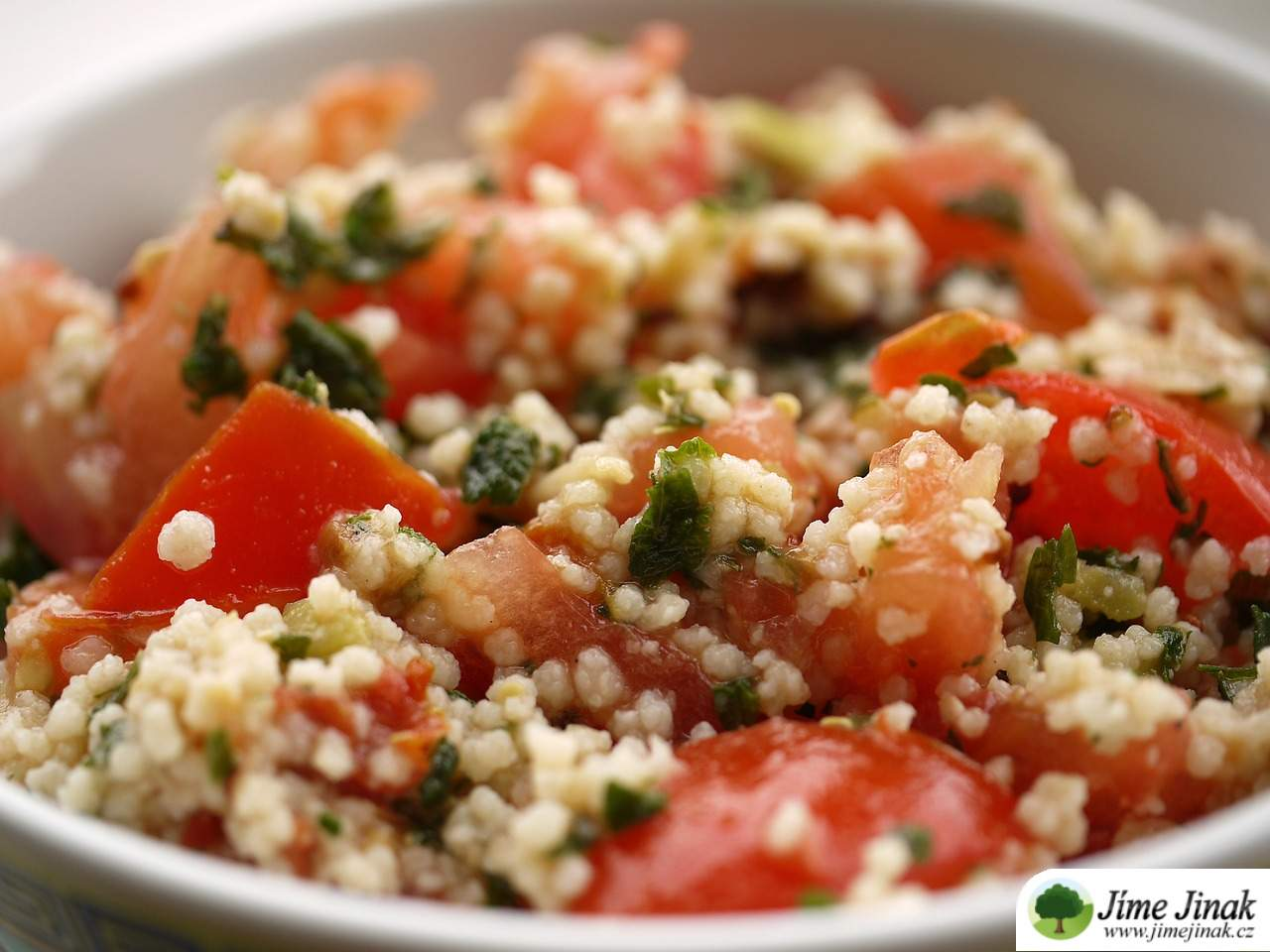 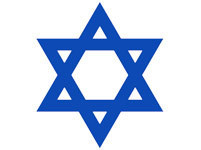 Děkujeme za pozornost
a dobrou chuť:)